MGT 104
Micro Economics
Price Elasticity of Supply (PES)
In year 1, Company A sold 1,000 units of a product at a price of $5. In year 2, the price increased to $7, and the company increased supply to 1,500 units. To calculate the PES.
Last year, Company B sold 5,000 watches at a price of $10 each. This year, the price increased to $17, and the company increased supply to 5,500.
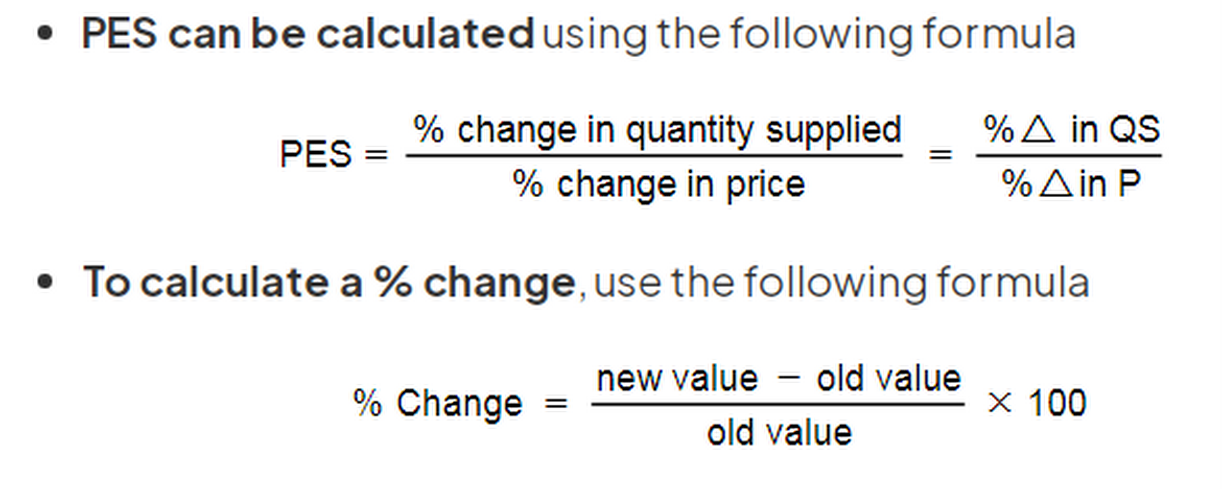 In recent months, the price of avocados has increased from £0.90 to £1.45. Bewdley Farm Shop in Wales have sought to maximize their profits by increasing the quantity supplied to market. They have been able to increase the supply of avocados from 110 units a week to 120 units a week. Calculate the PES of avocados and explain one reason for the value.
A local bakery that increases its bread supply from 200 to 300 loaves due to a price rise from £2 to £2.50 per loaf.
A tech company that increases the production of its gadgets from 10,000 to 12,000 units following a price increase from £300 to £330.
A farmer increases the supply of carrots from 1,000 to 1,200 units when the price increases from £1 to £1.10 per unit. Calculate the PES.
A clothing manufacturer reduces the supply of a particular dress from 500 to 450 units after the price decreases from £50 to £45. Determine the PES.